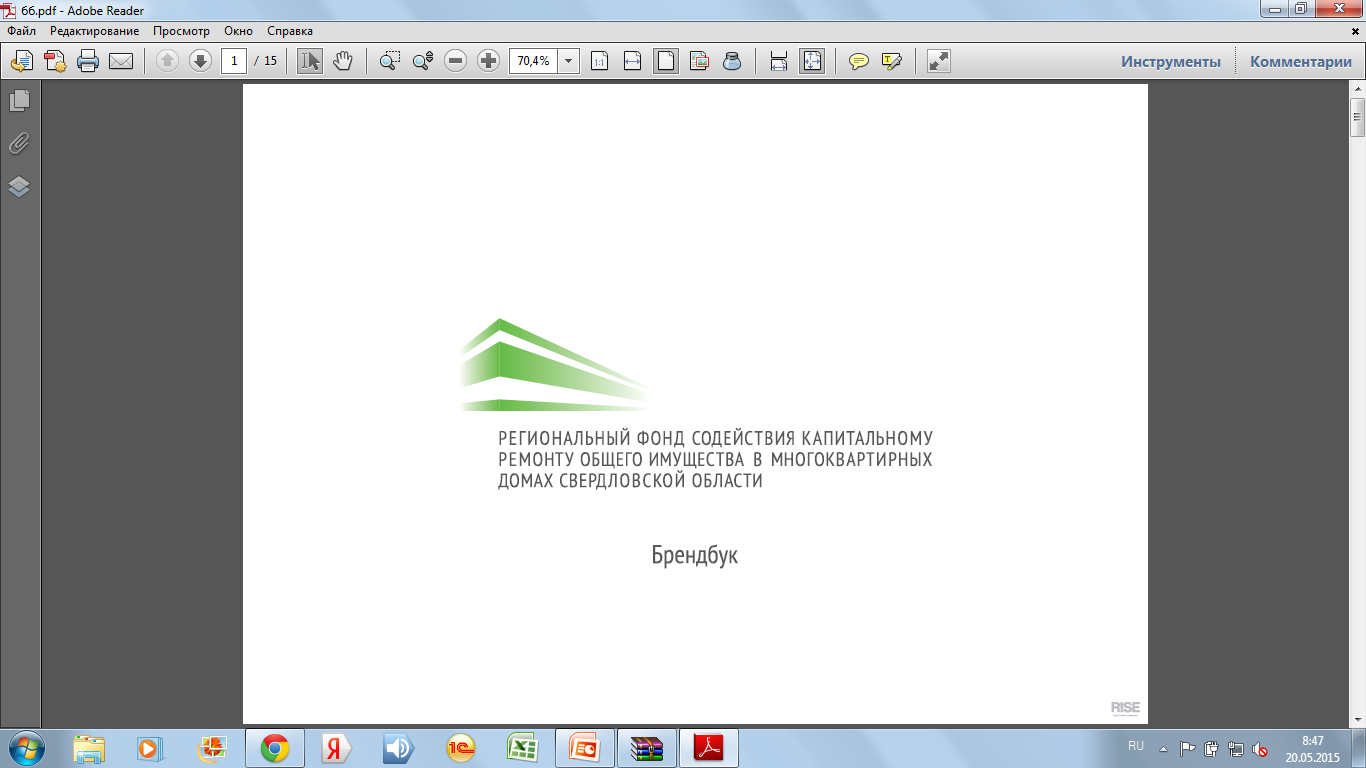 Почему необходимо платить за капитальный ремонт?
Оплата взносов – обязанность, предусмотренная ч. 1 ст. 169 ЖК РФ;
Объем ремонта и сроки его проведения зависят от уровня собираемости взносов
Если не платить за капремонт, начисляются пени
Задолженность по оплате взносов на капремонт лишает собственника права на получение льгот и субсидий
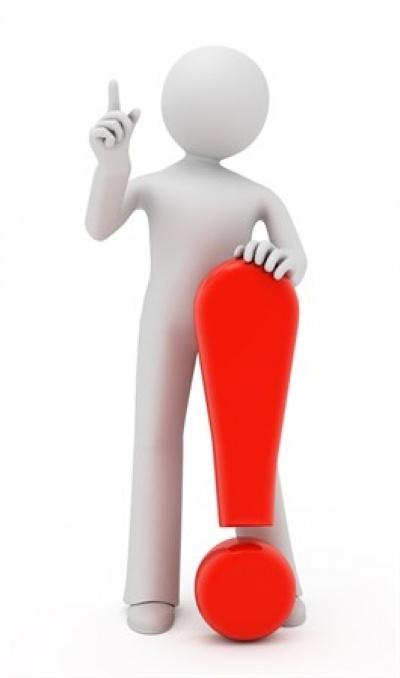 Очередность включения домов в Региональную программу капитального ремонта
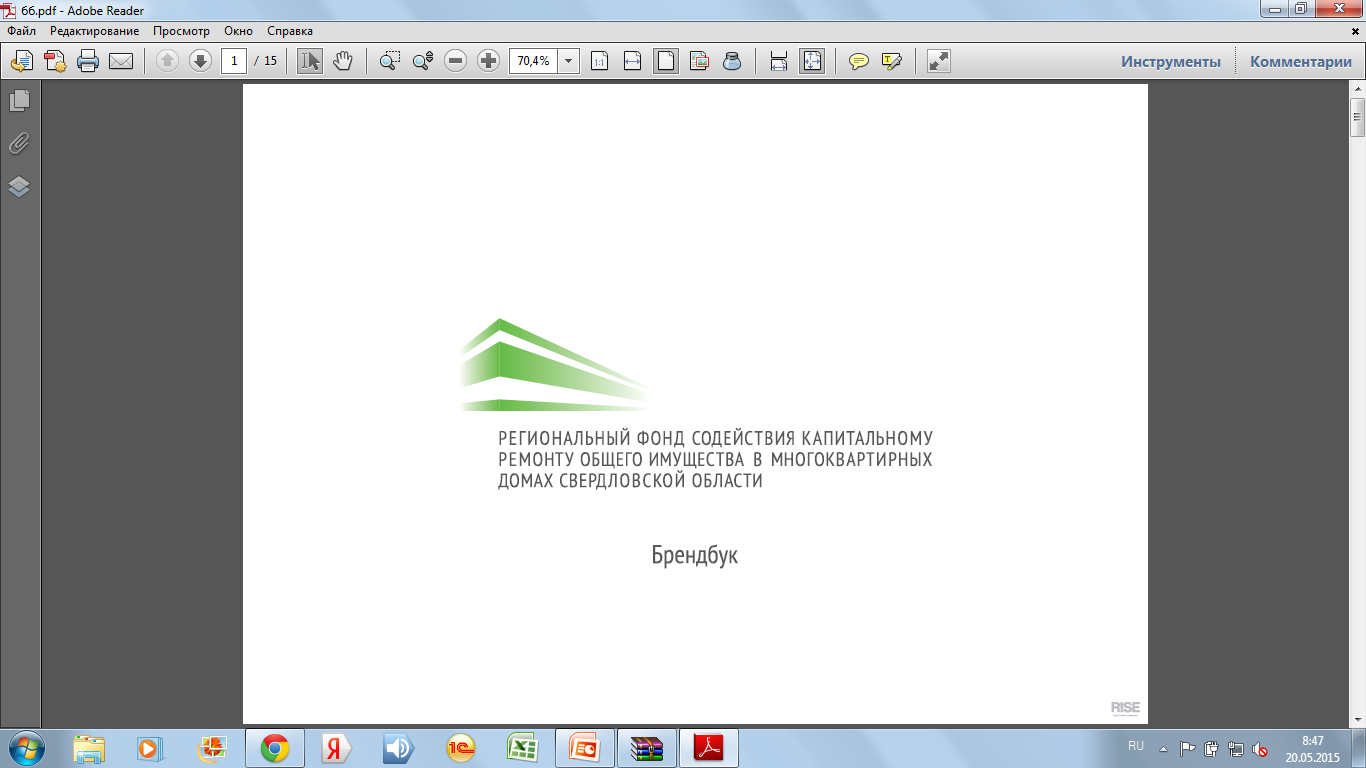 1) год постройки дома;
2) физический износ общего имущества в доме;
3) год проведения последнего капитального ремонта общего имущества в многоквартирном доме;
4) наличие коллективных (общедомовых) приборов учета потребления ресурсов;
5) полнота поступления взносов на капитальный ремонт от собственников
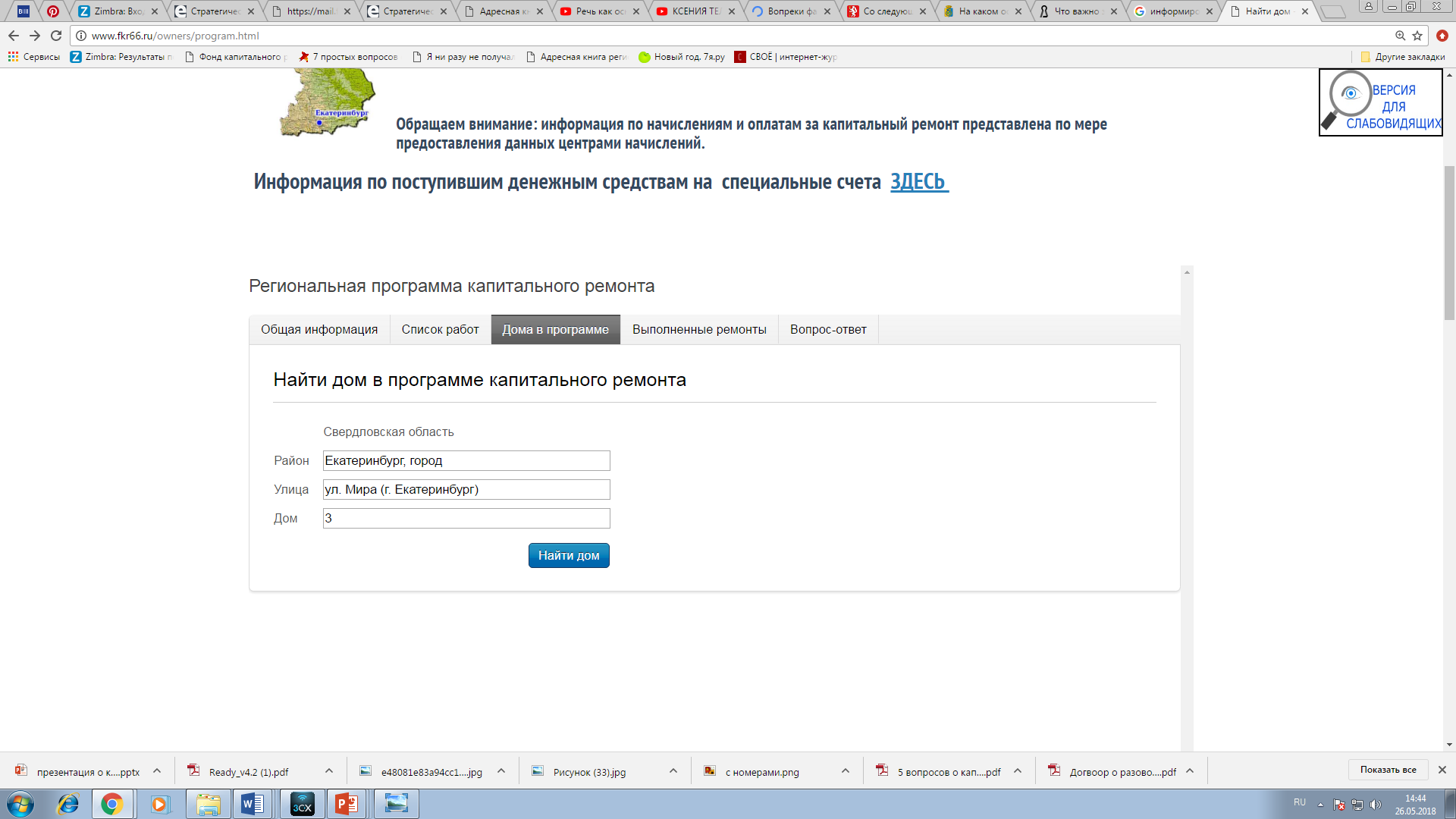 www.fkr66.ru
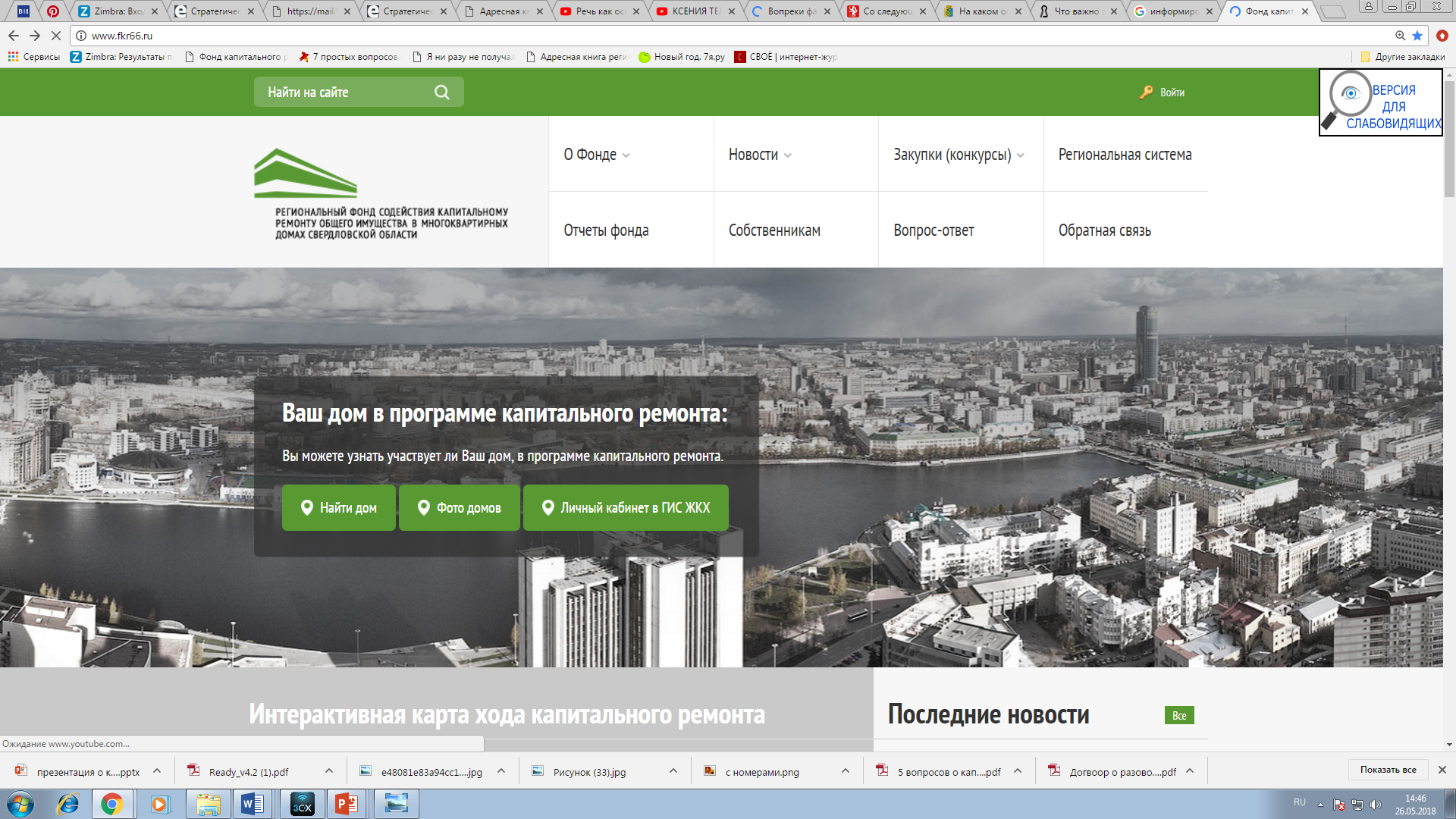